安定した就労を目指すひとり親の皆さまへ
スキルアップのために職業訓練を受講するときの生活費を支給します！
高等職業訓練促進給付金のご案内
４月から対象期間・訓練を拡充しています
見直し後
見直し前
１年以上の訓練等
６月以上の訓練等
緩
和
拡充
看護師､保育士等
の国家資格
デジタル分野等の
民間資格※１も対象に
※１ シスコシステムズ認定資格（CCNP等）
LPI認定資格（LPIC等）等
支給内容などはこちら
対象者
訓練開始日以降、次のいずれにも該当するひとり親の方
①児童扶養手当の支給を受けているか、同等の所得水準にある方
②養成機関において６月以上のカリキュラムを修業し、対象資格の取得等が見込まれる方
支給内容
訓練期間中、月額10万円（住民税課税世帯は月額70,500円）
※修学の最終年限１年間に限り支給額を４万円加算
対象訓練
就職の際に有利となる資格※２で、養成機関において６月以上修業するもの
（例）看護師､准看護師､保育士､介護福祉士､理学療法士､作業療法士､調理師､
製菓衛生師等の国家資格や、デジタル分野等の民間資格
　※２ 教育訓練給付（裏面参照）の対象講座（一部除く）
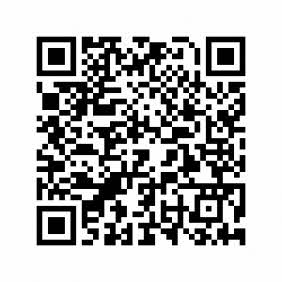 詳しい情報はこちらから　https://www.kyufu.mhlw.go.jp/kensaku/
お問い合わせはこちら
山鹿市福祉援護課
山鹿市役所１階（開庁時間　平日８時30分～17時15分）
電話・メール相談も受け付けています
TEL：0968-43-0052（受付時間　平日8時30分～17時15分）
E-ｍail：fukushiengo@city.yamaga.kumamoto.jp
安定した就労を目指すひとり親の皆さまへ
他にもさまざまな支援をご活用いただけます
就職活動中の住まいでお悩みの方
貸付
償還免除付のひとり親家庭住宅支援資金貸付
　自立に向け意欲的に取り組む、児童扶養手当を受給しているひとり親世帯などに、　月上限４万円×12か月を貸付けます。１年就労継続なら一括償還免除になります。
　■詳細はお住まいの都道府県（指定都市の方は市役所）までお問い合わせください。
スキルアップを目指す方
職業訓練
公共職業訓練
　ハローワークをご利用の方で、主に雇用保険を受給されている方が、受講費無料で受講　できる職業訓練です。

求職者支援制度
　ハローワークをご利用の方で、主に雇用保険を受給できない方が、受講料無料、かつ、　要件を満たせば月10万円の給付金※３を受給しながら受講できる職業訓練です。
　　※３ 給付金の支給要件の緩和の特例措置（令和３年９月30日まで）を導入
　全てのハローワークに、職業訓練の受講を検討している方などの相談・就職支援を行う　　　 　　「コロナ対応ステップアップ相談窓口」を設置しています。
　■詳細は最寄りのハローワークまでお問い合わせください。
訓練を受講される方
受講費支援
教育訓練給付
　在職中の方、または、原則、離職後１年以内の方で、雇用保険の被保険者期間が３年以上　（初めて教育訓練給付を受給する場合は、専門実践教育訓練であれば２年以上、それ以外　の訓練であれば１年以上）の方が、厚生労働大臣が指定する教育訓練を受講する場合に　支給します。
　■詳細は最寄りのハローワークまでお問い合わせください。

自立支援教育訓練給付金
　児童扶養手当受給者または同等の所得水準にある方が、主に教育訓練給付の対象となる　教育訓練を受講する場合に支給します。
　■詳細はお住まいの都道府県・市区町村までお問い合わせください。
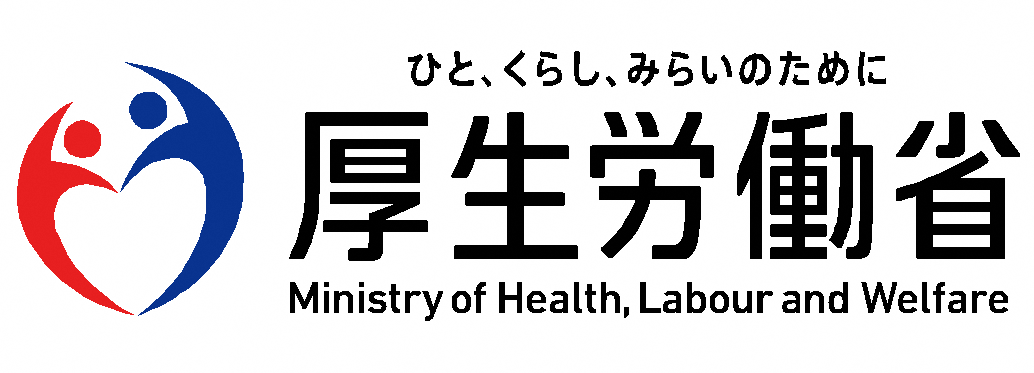